Sherif Robbers Cave Study
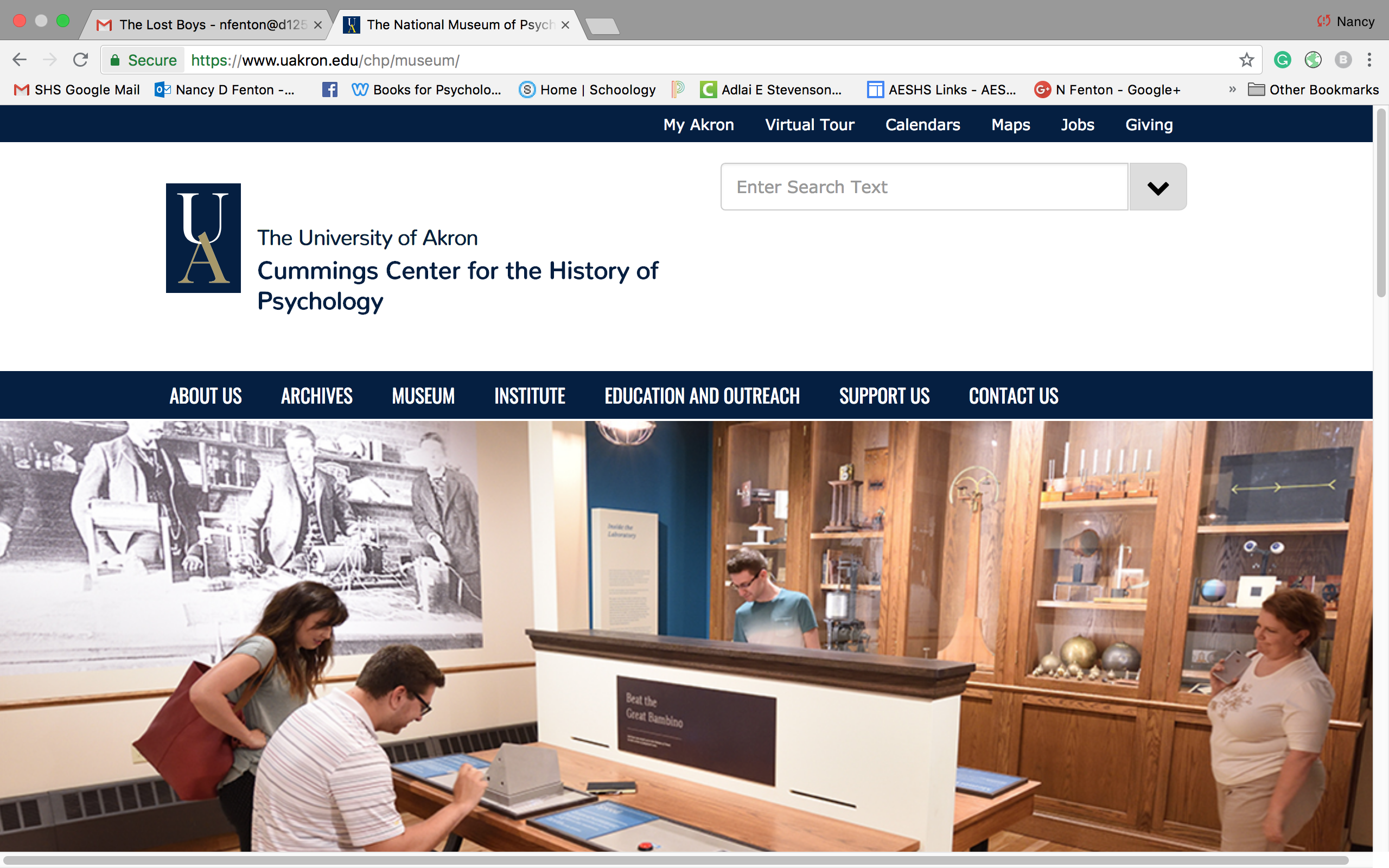 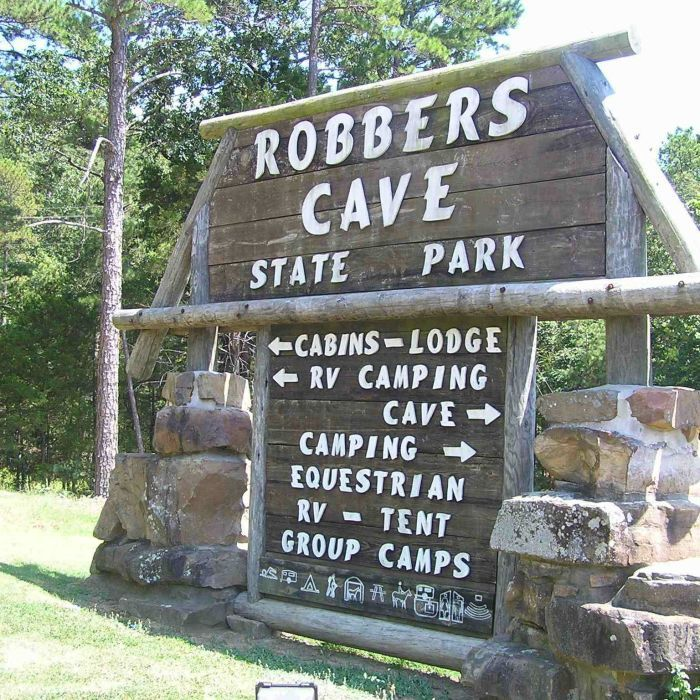 Muzafer and Carolyn Wood Sherif still images from the University of Akron Center for the History of Psychology
[Speaker Notes: http://collections.uakron.edu/cdm/ref/collection/p15960coll10/id/475]
Sherif Robbers Cave Study
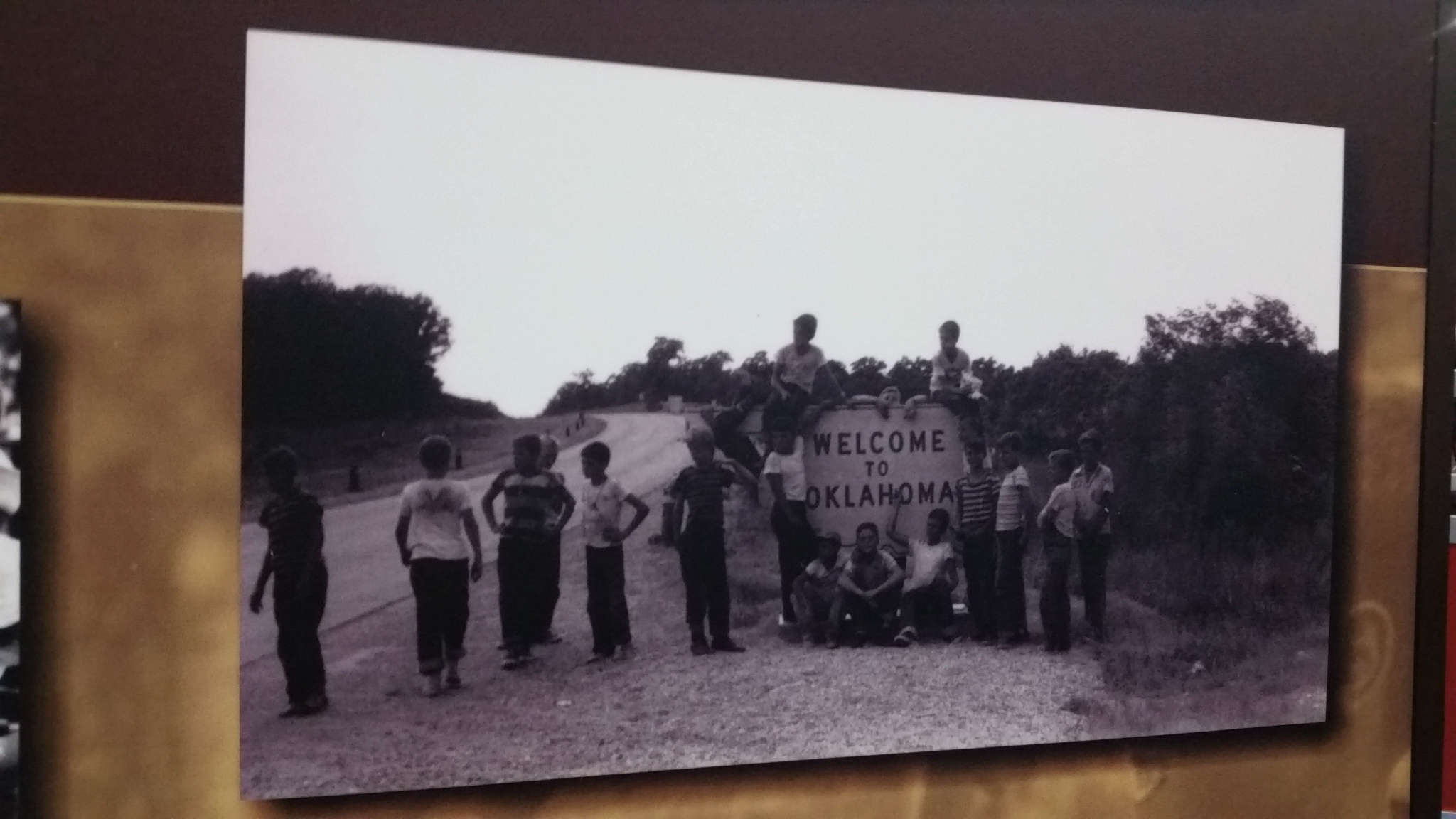 Sherif Robbers Cave Study
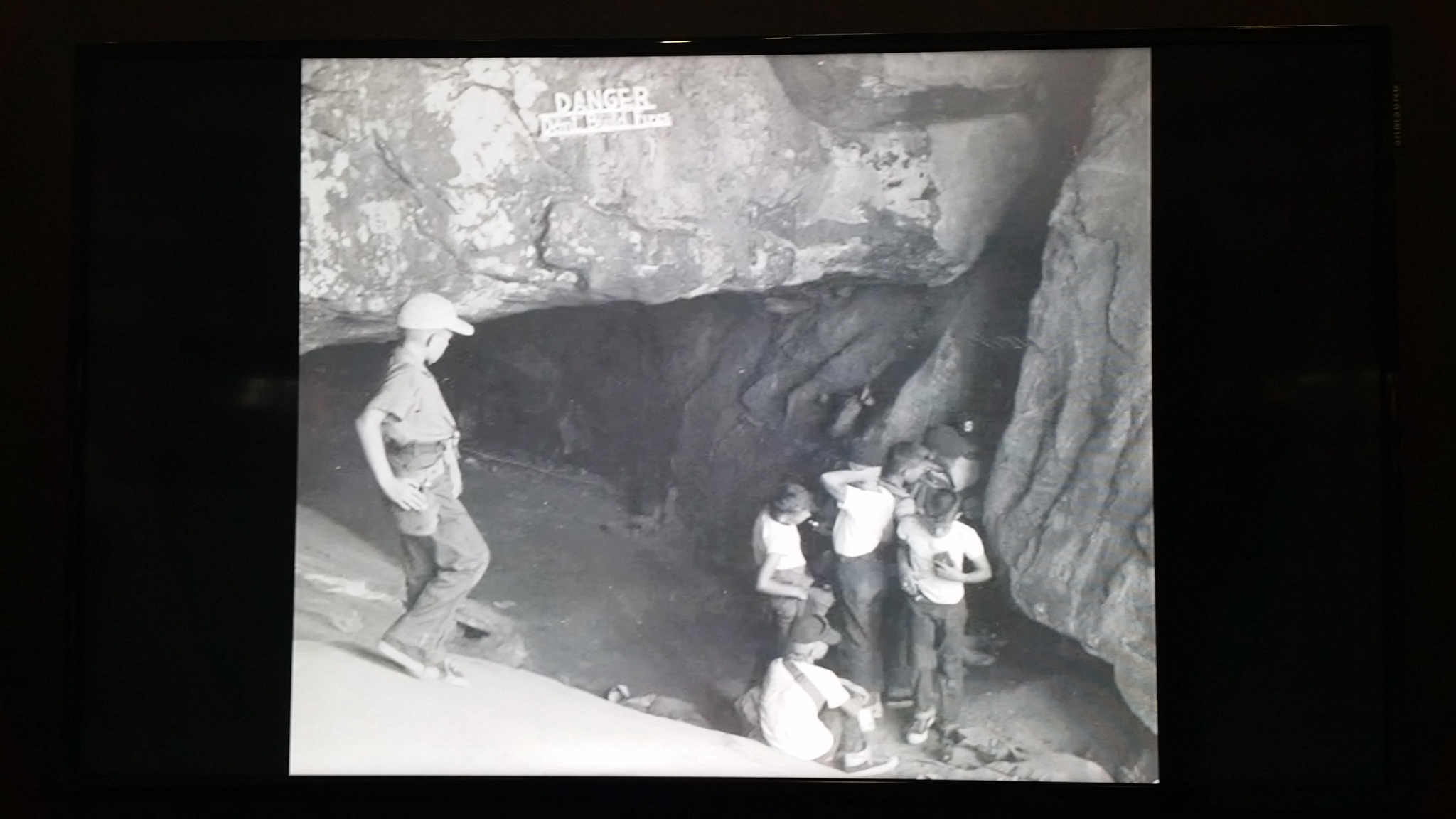 Sherif Robbers Cave Study
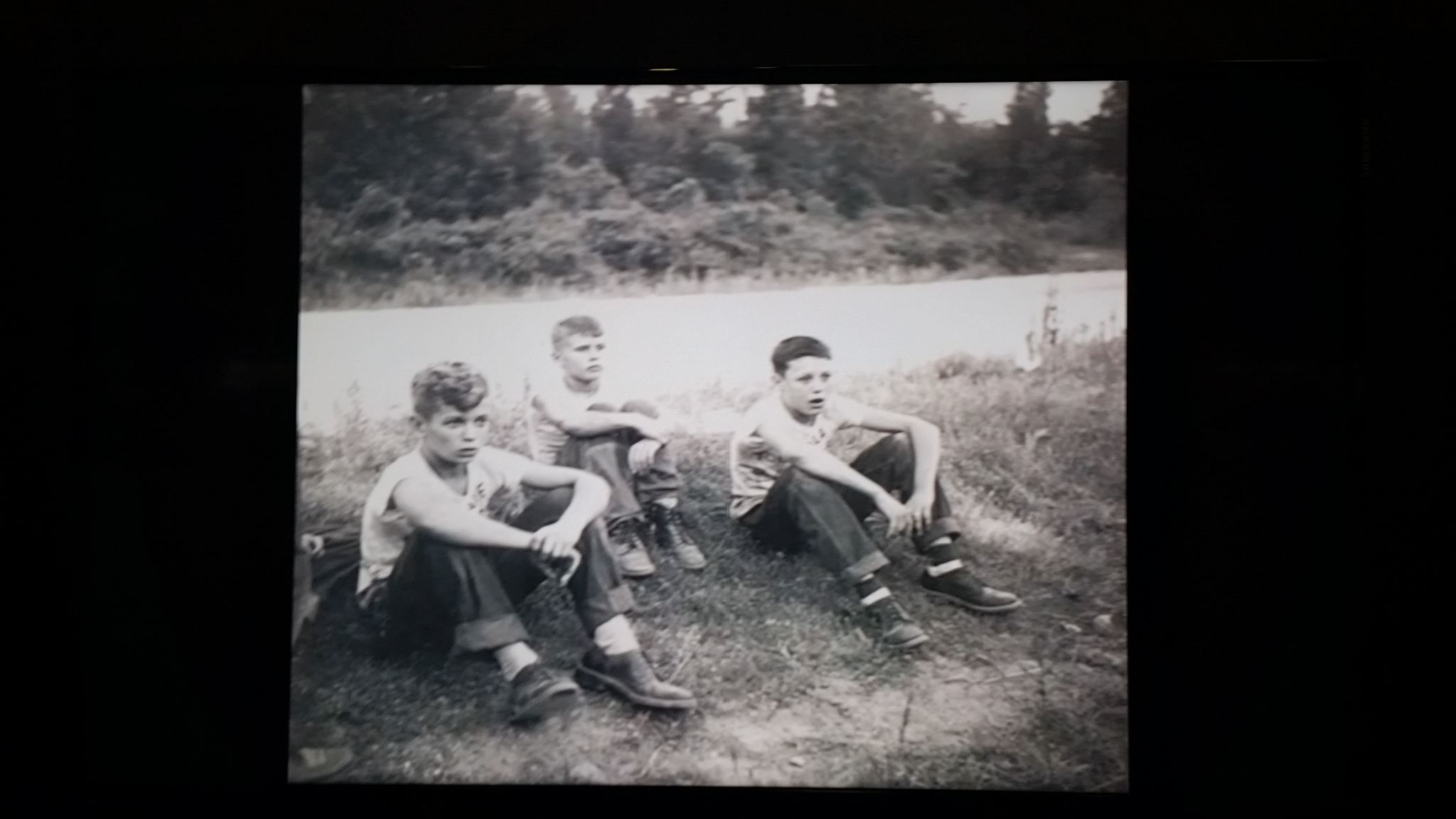 Sherif Robbers Cave Study
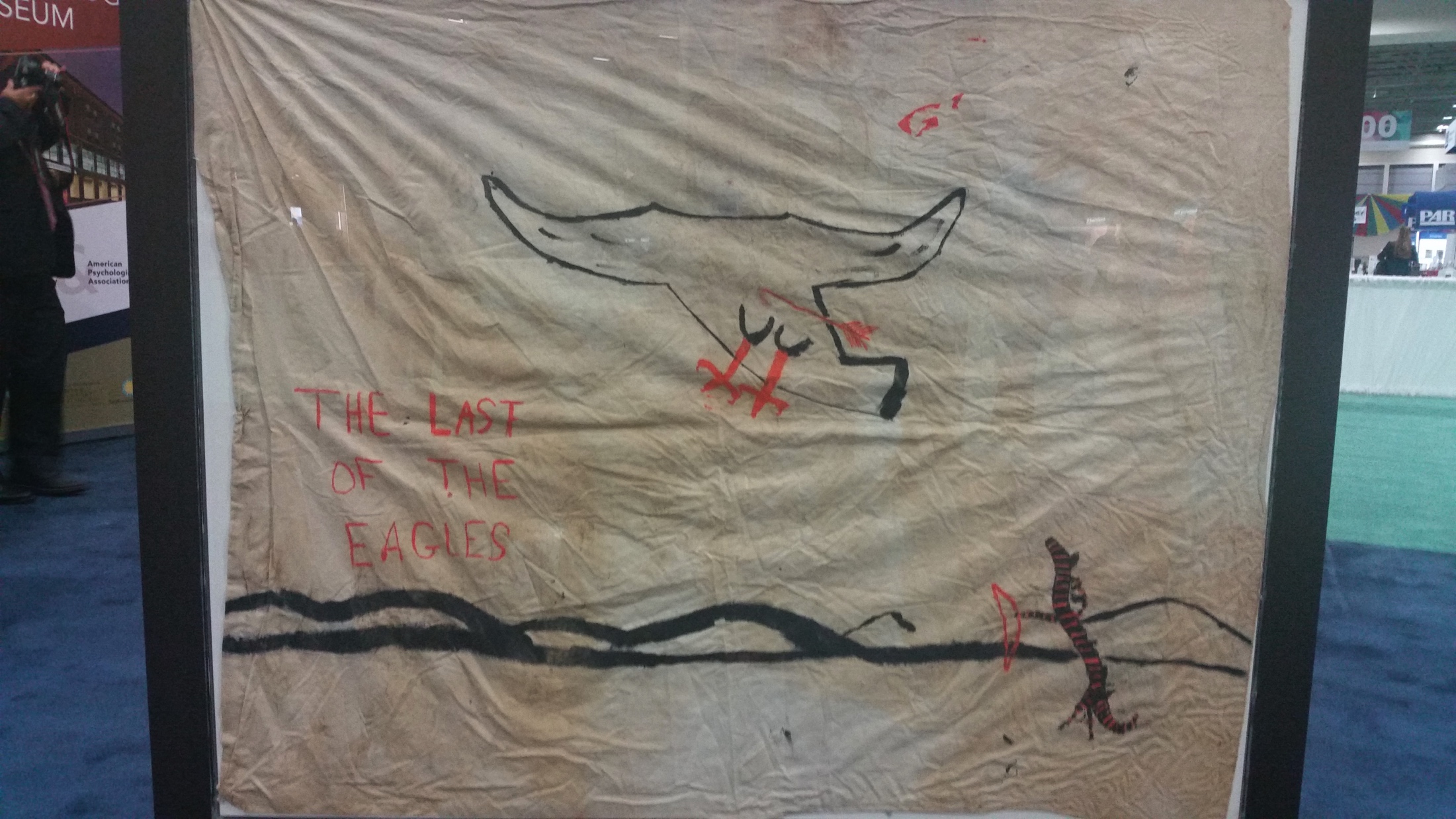 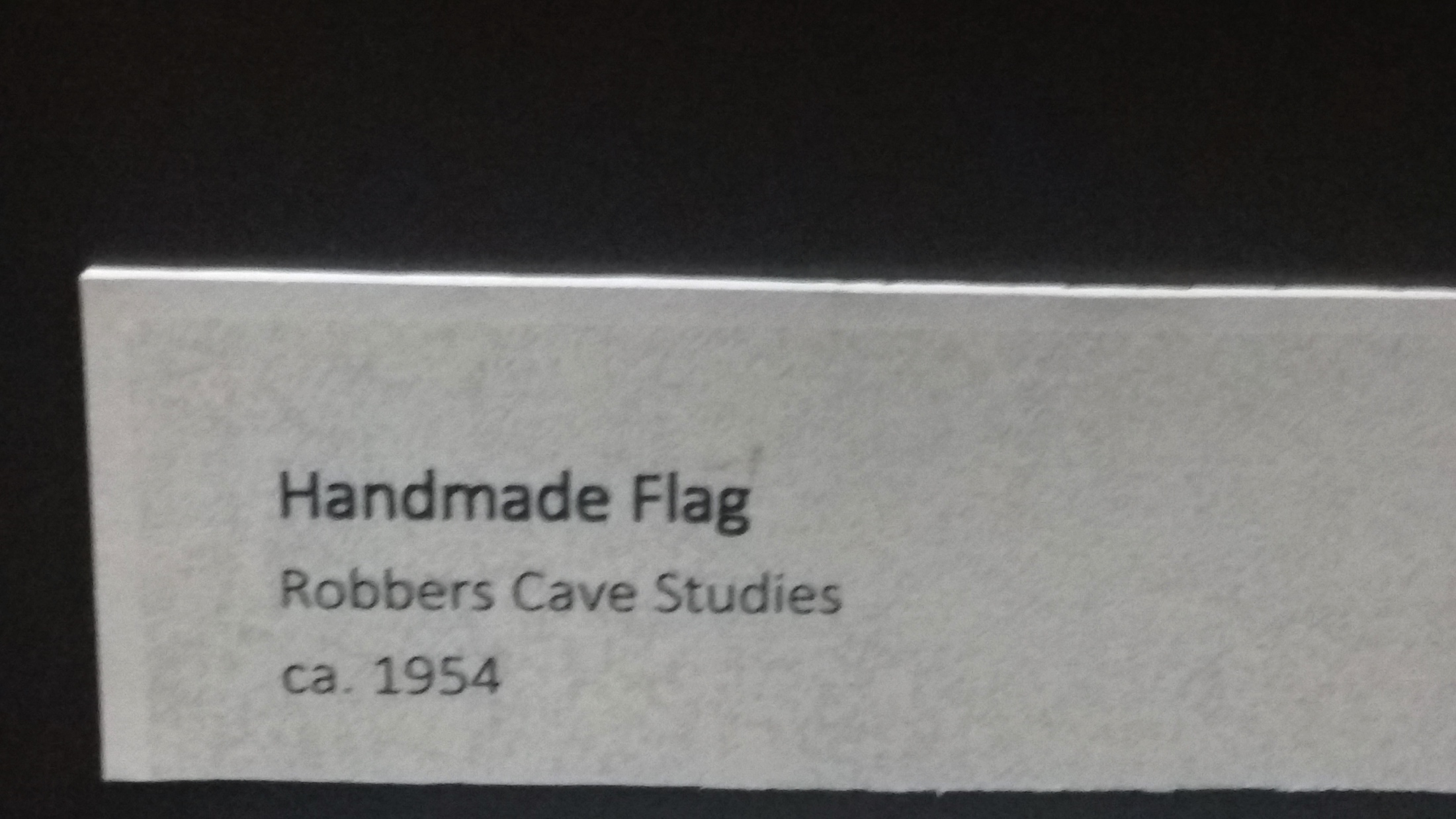 Sherif Robbers Cave Study
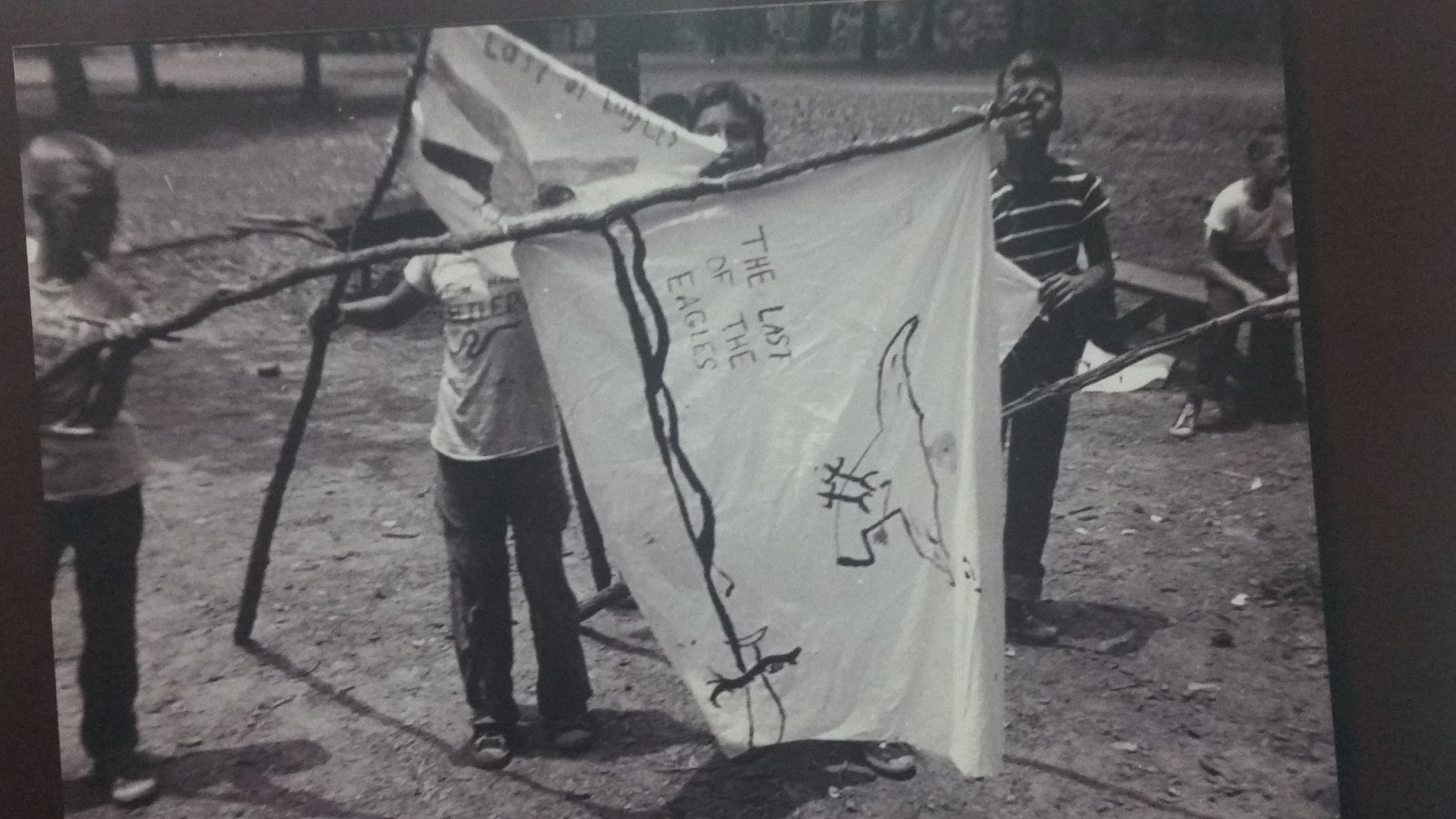 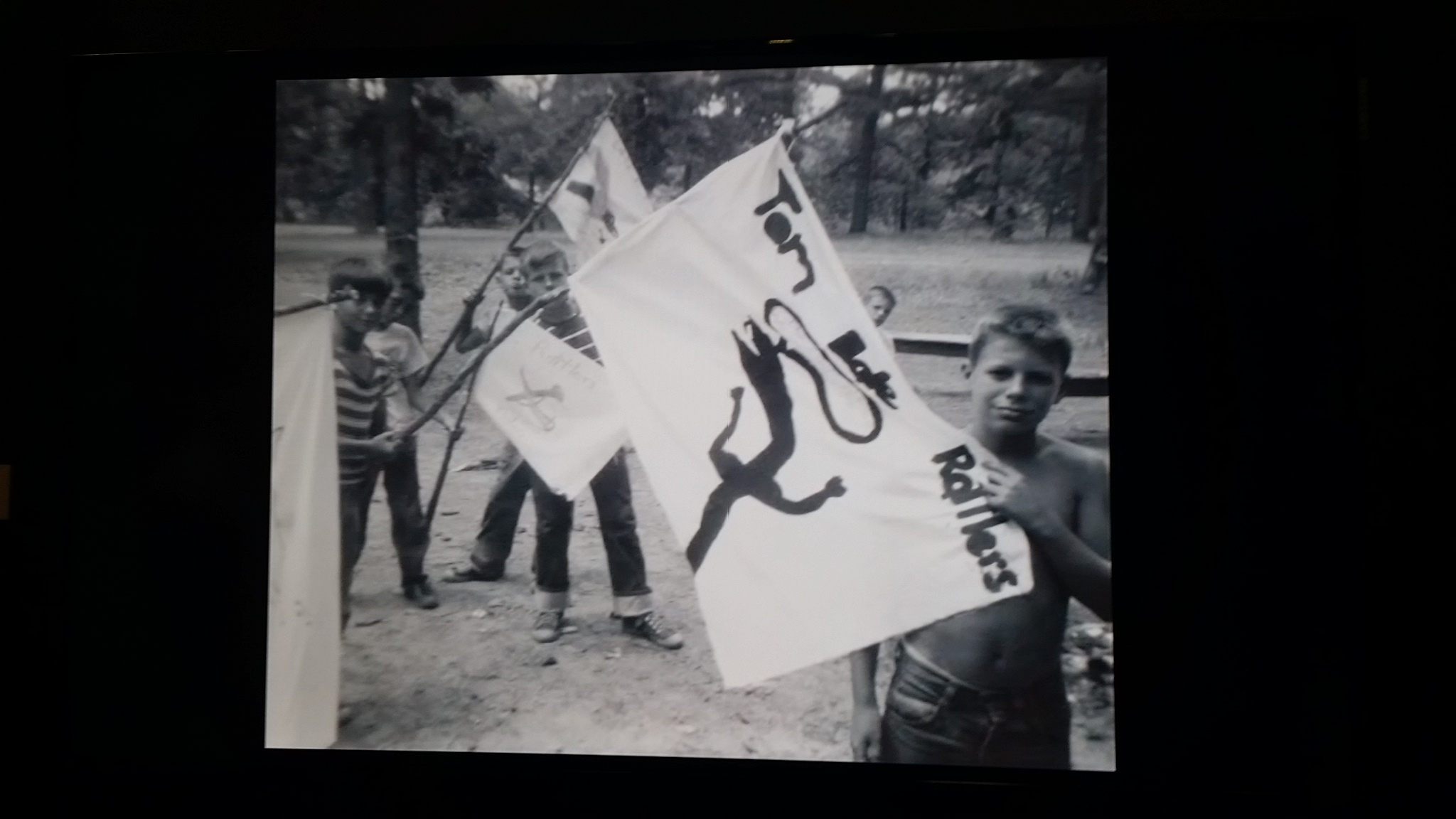 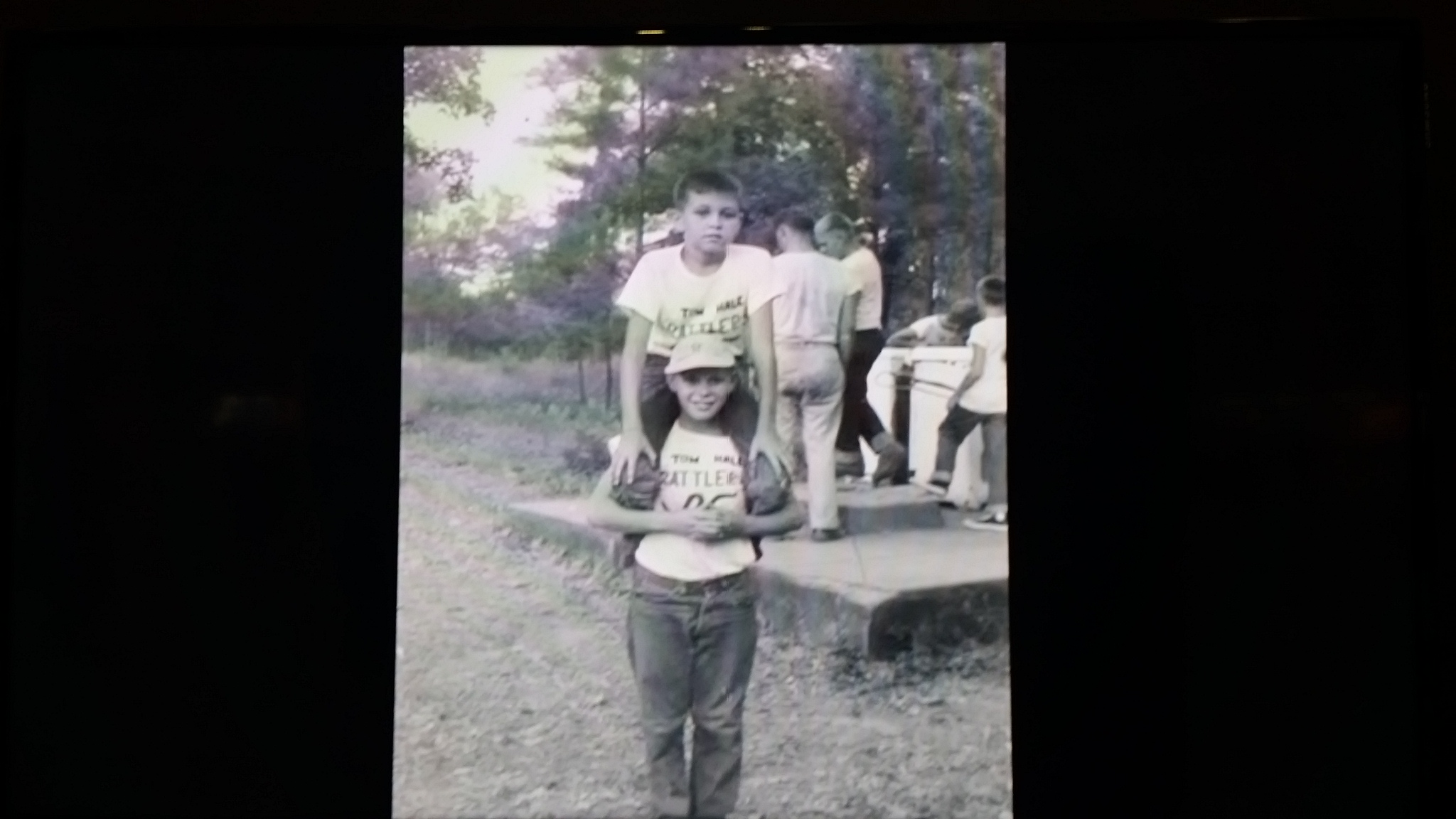 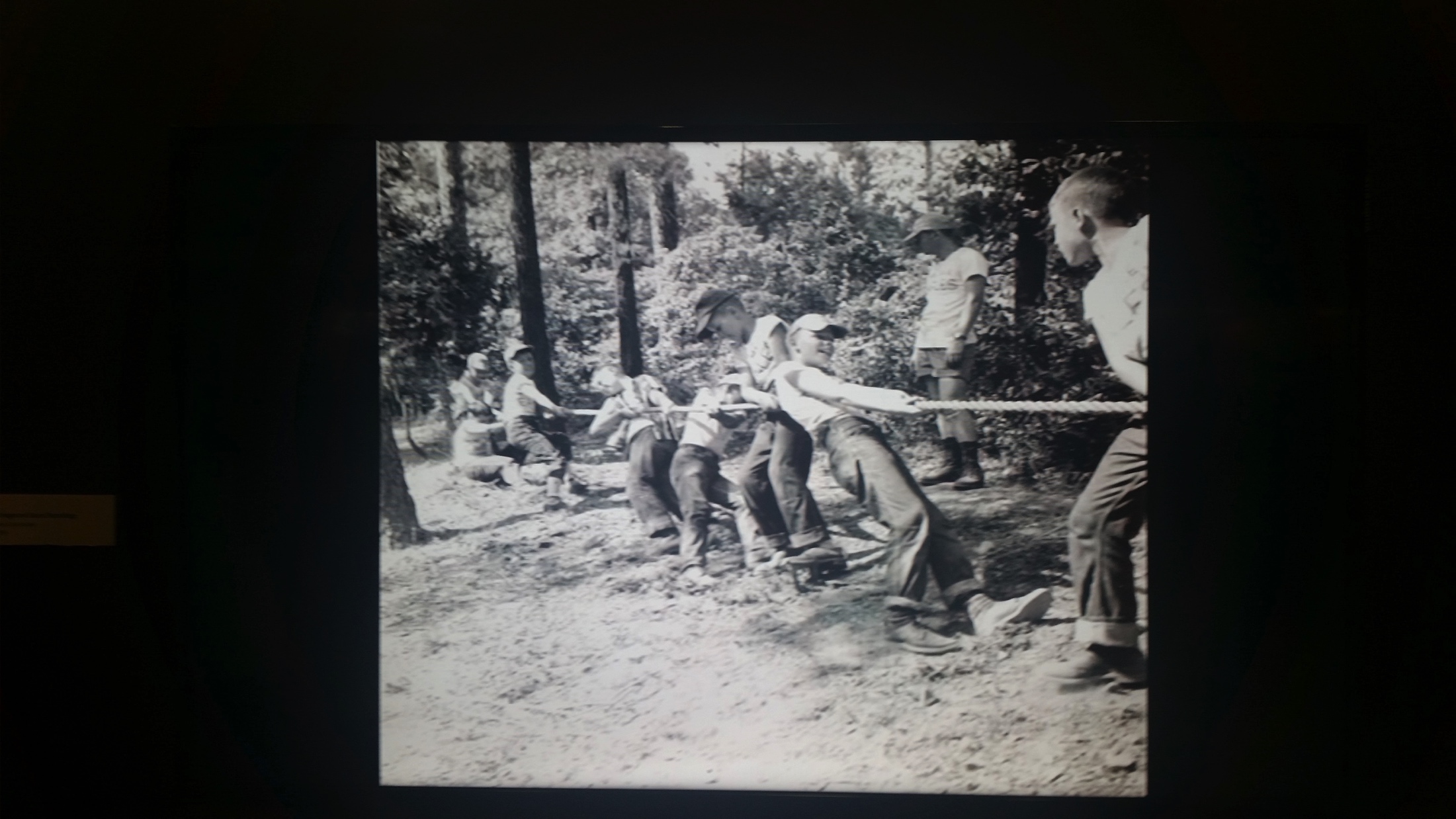 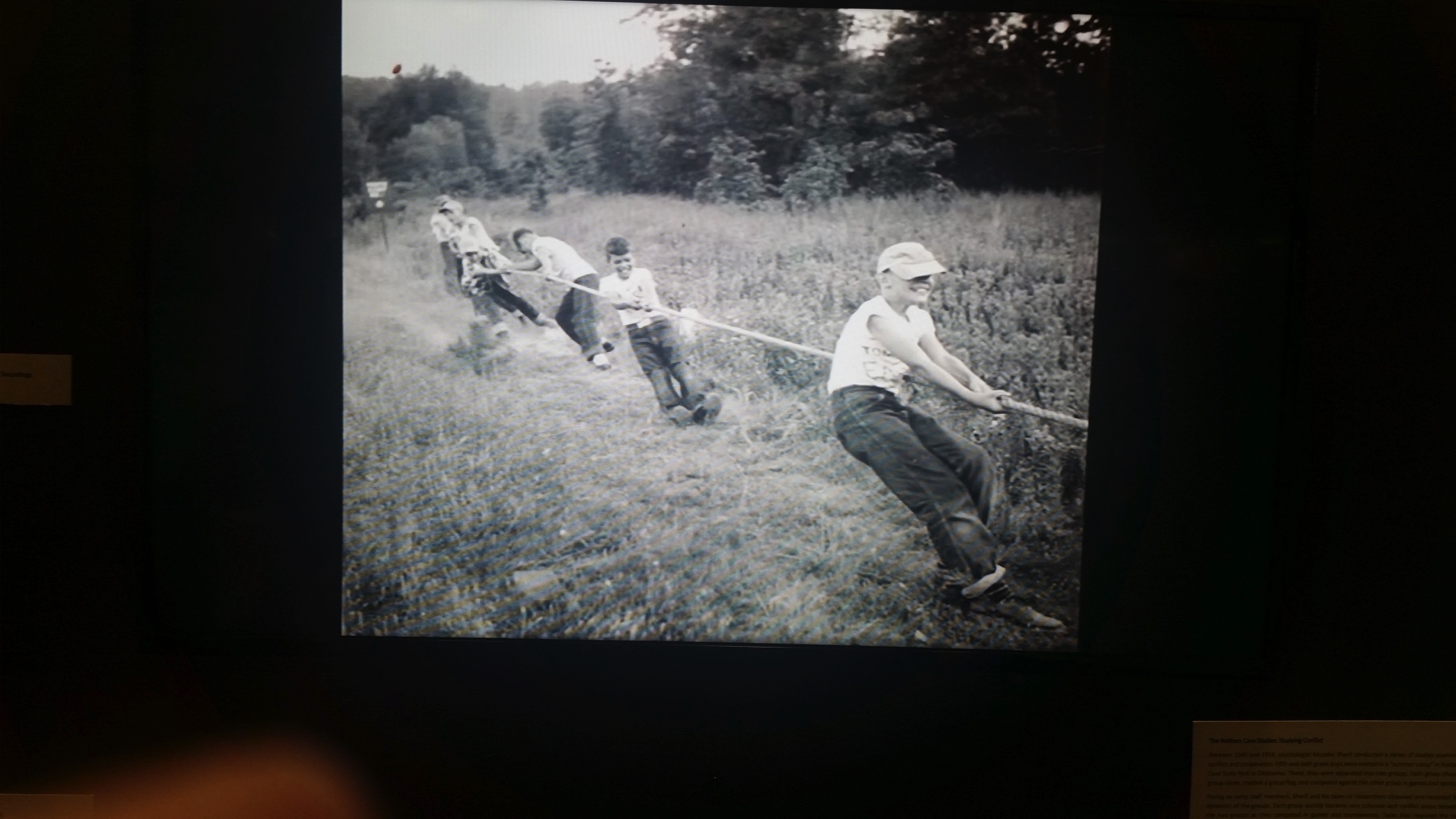 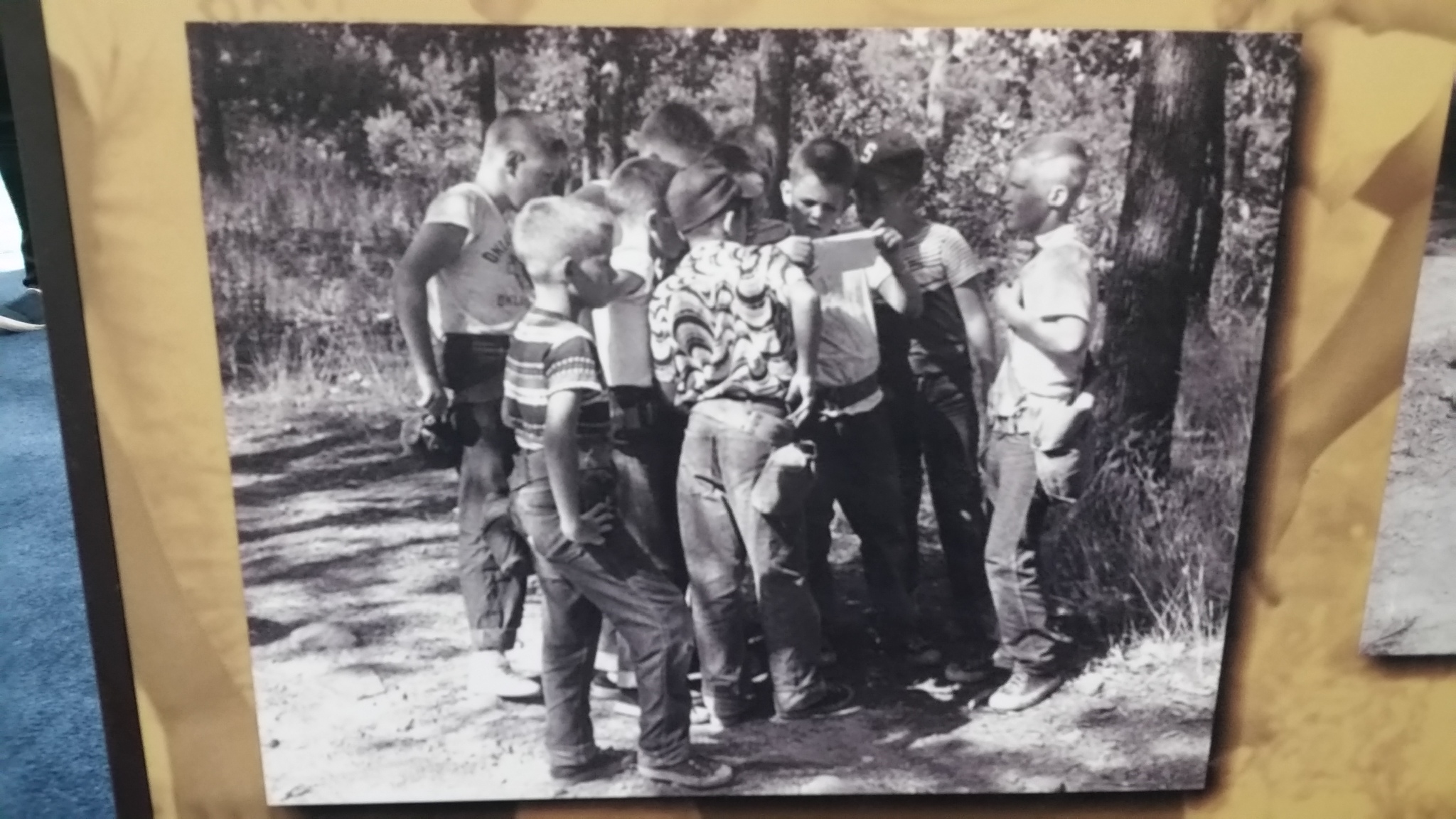 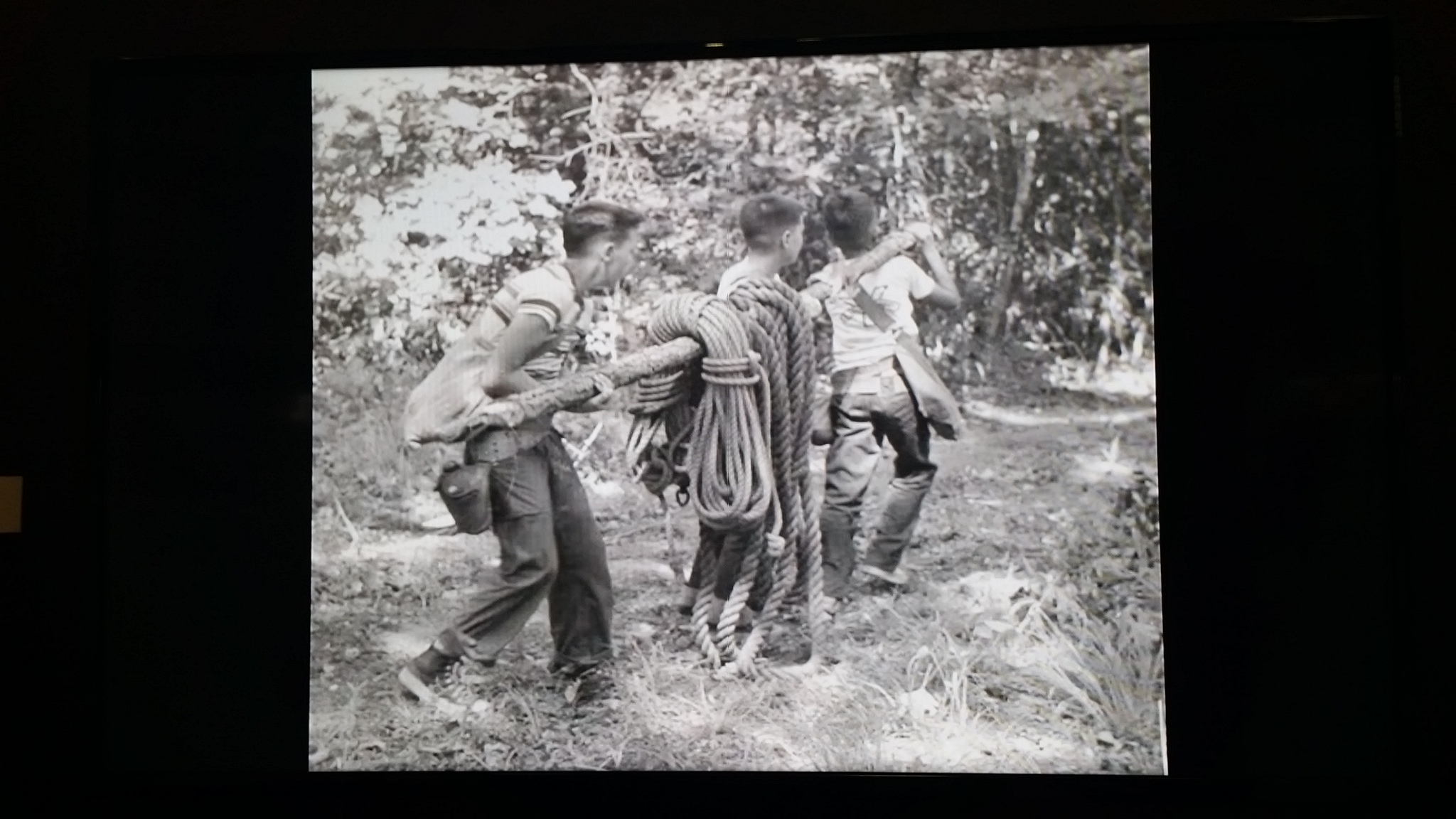 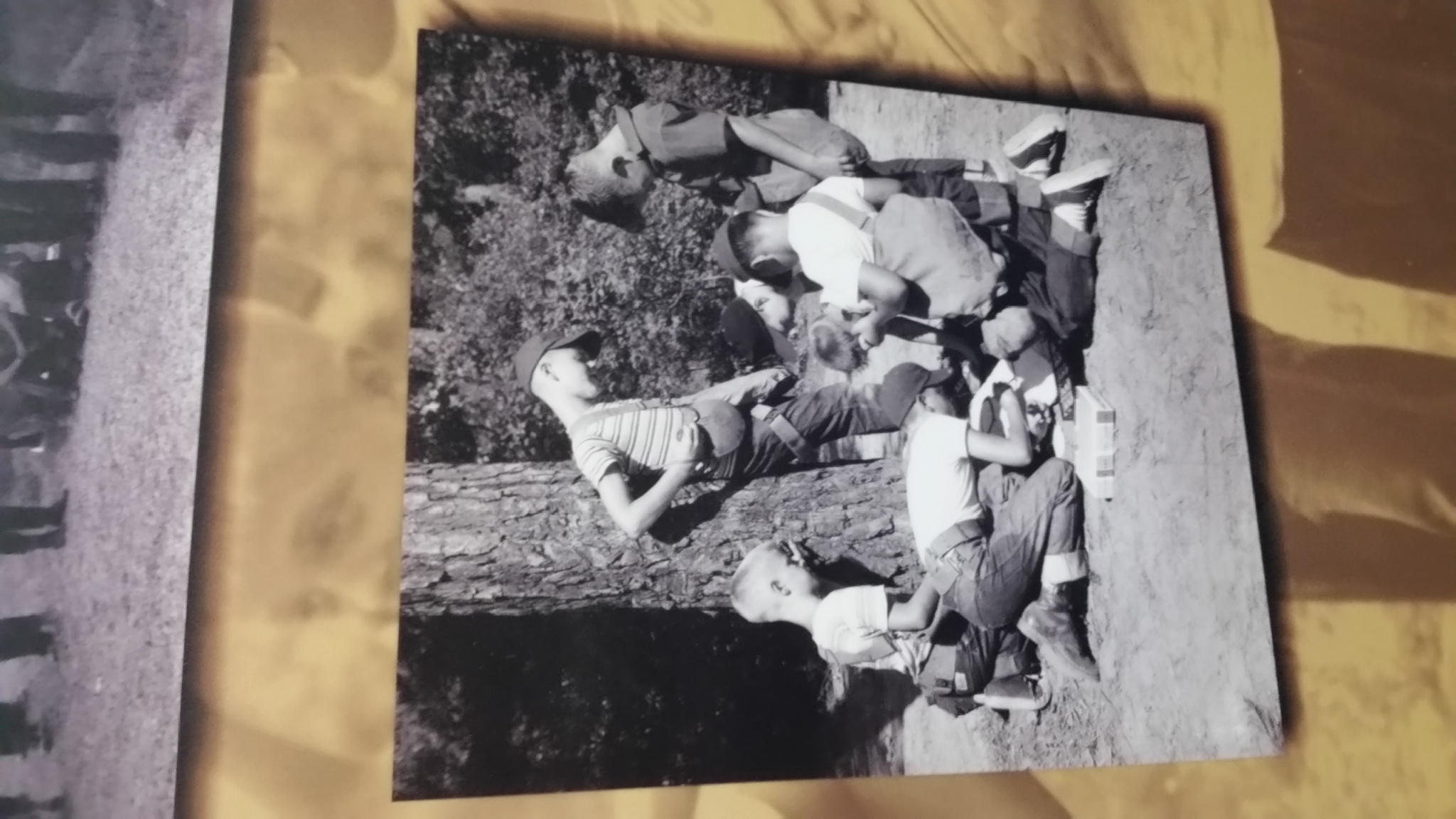 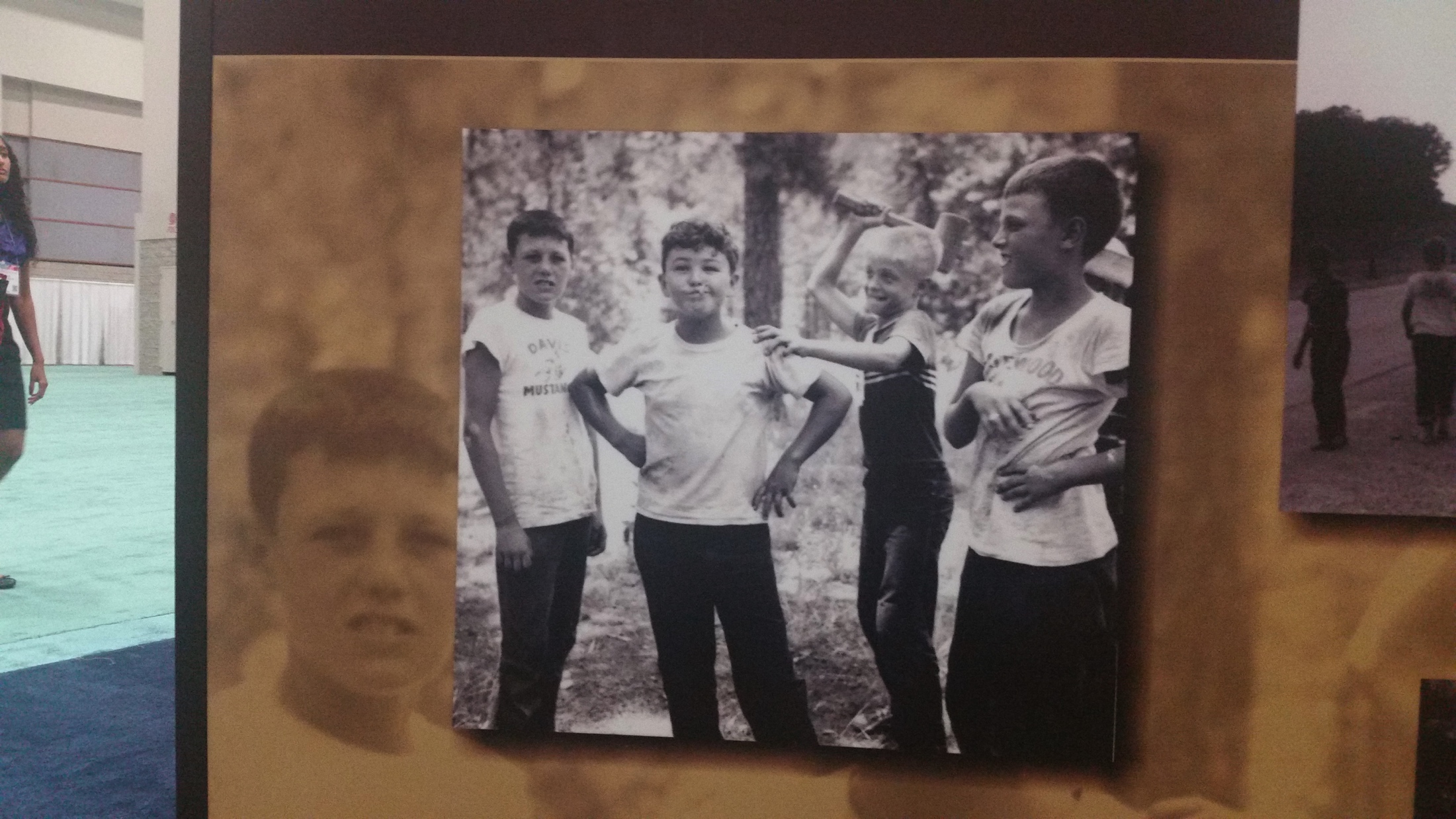 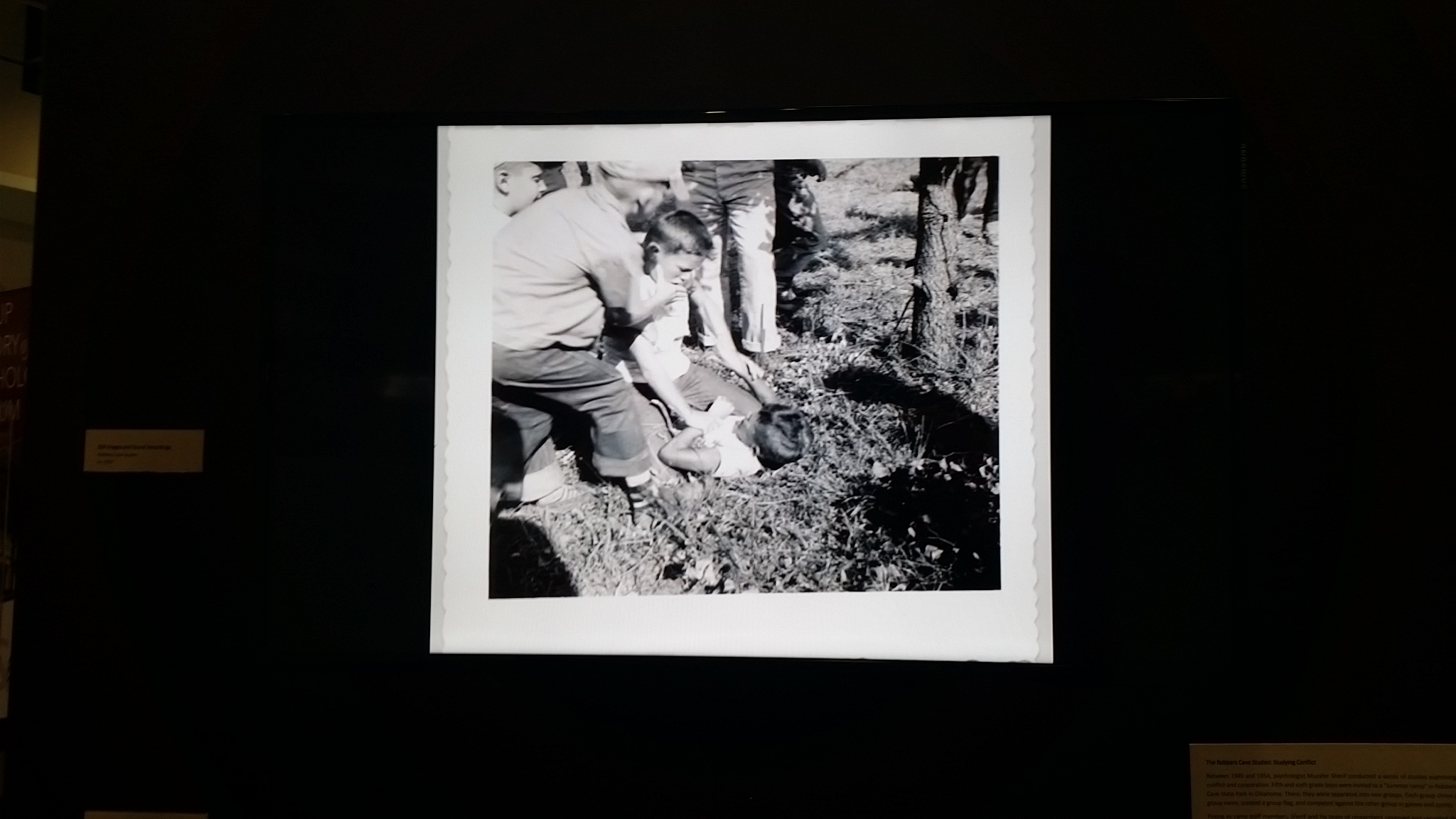 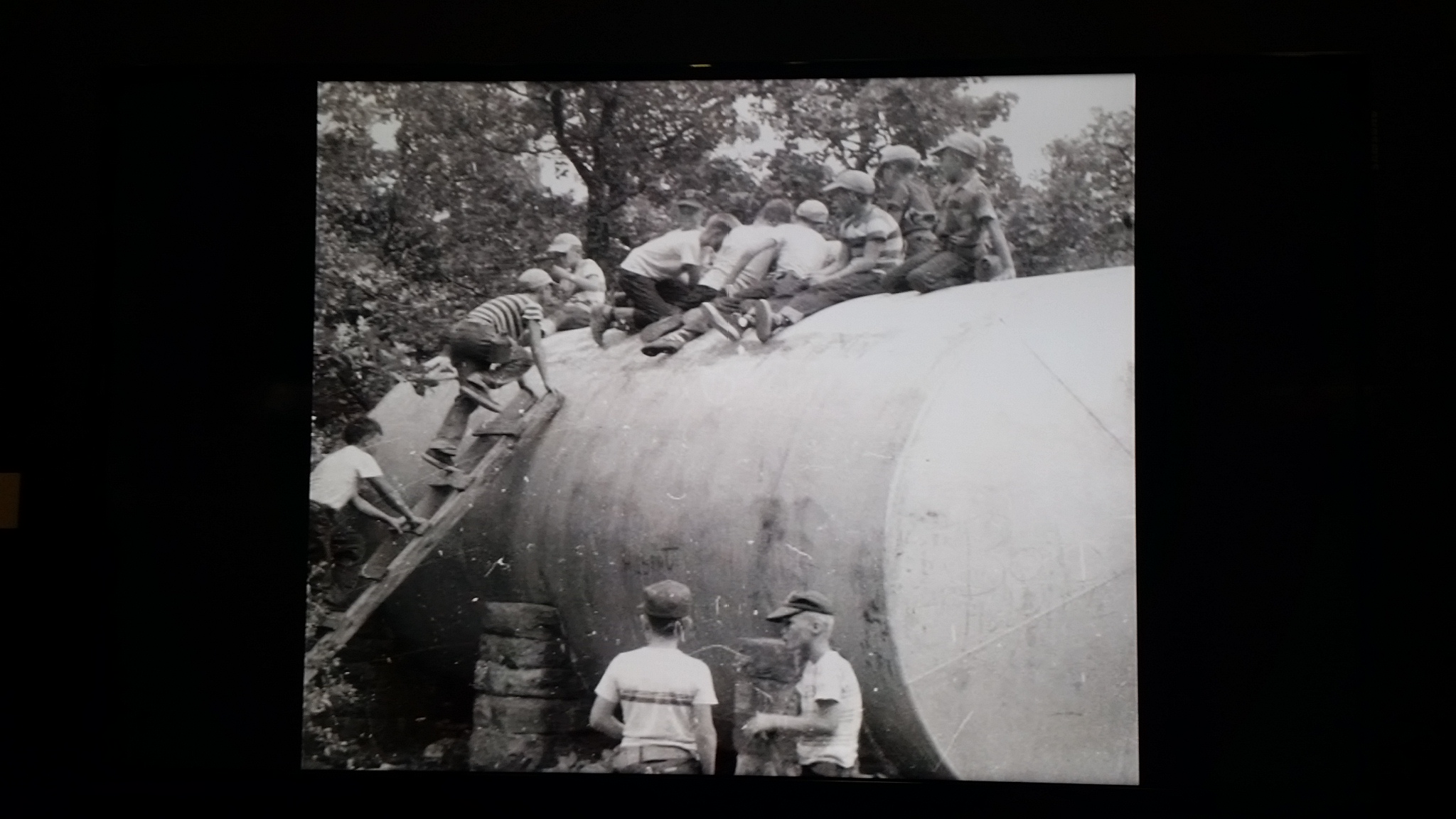